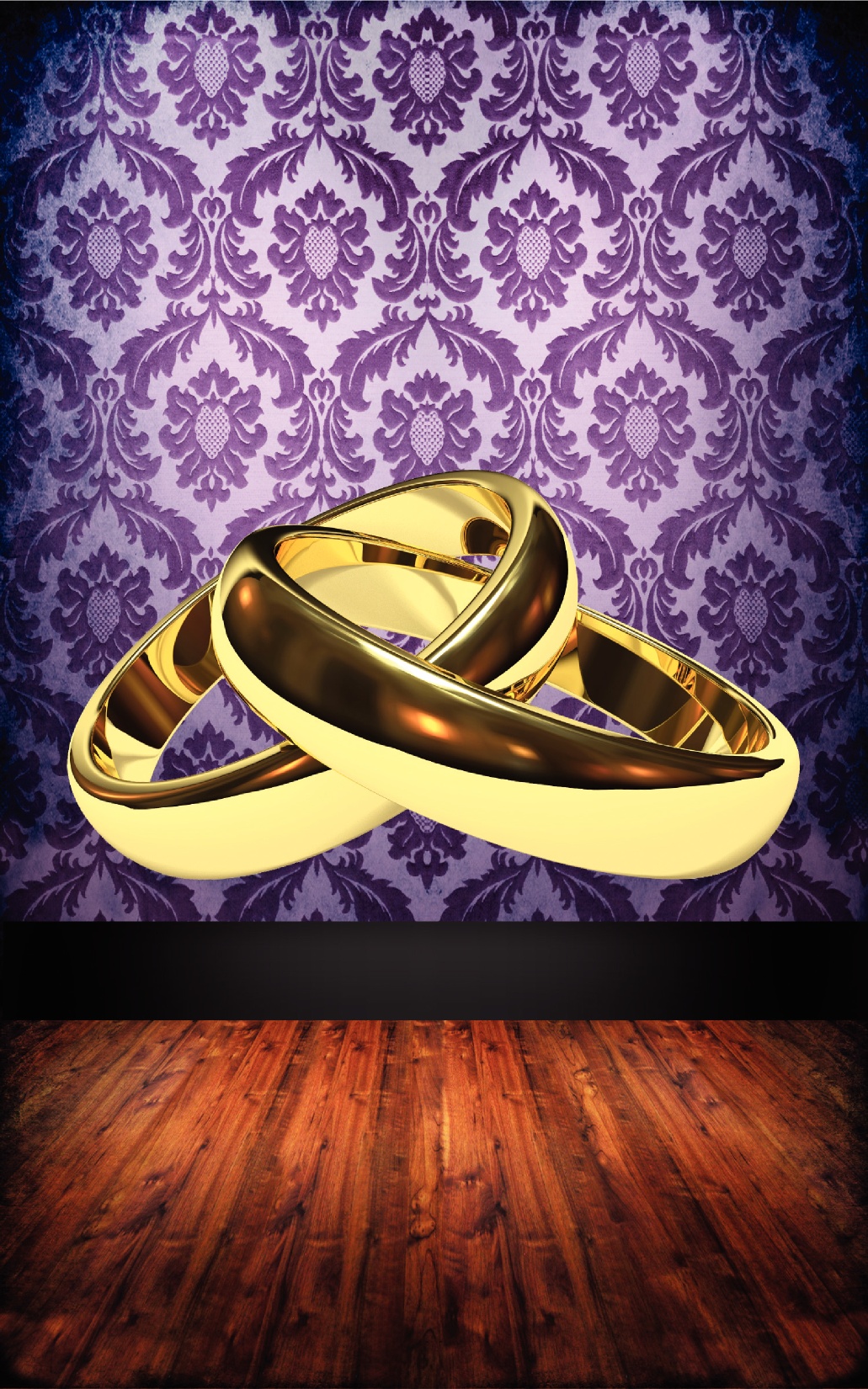 Marriage
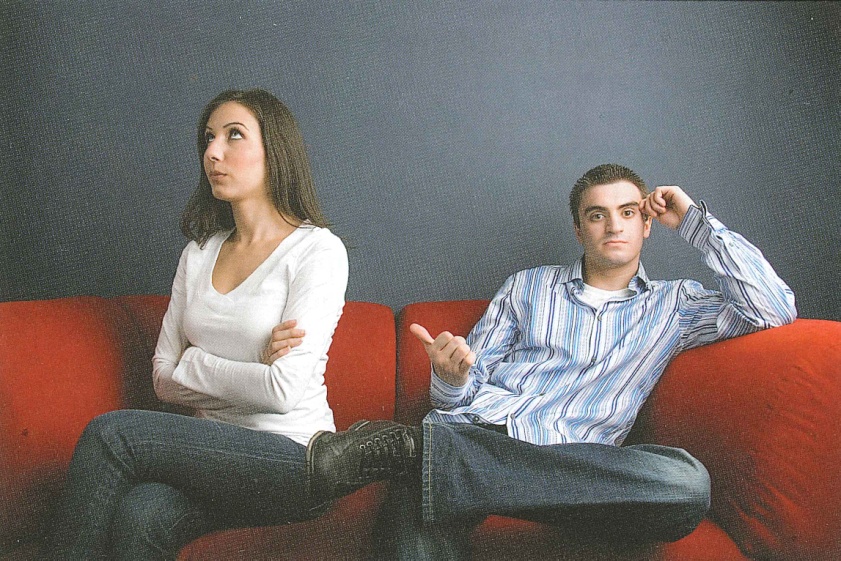 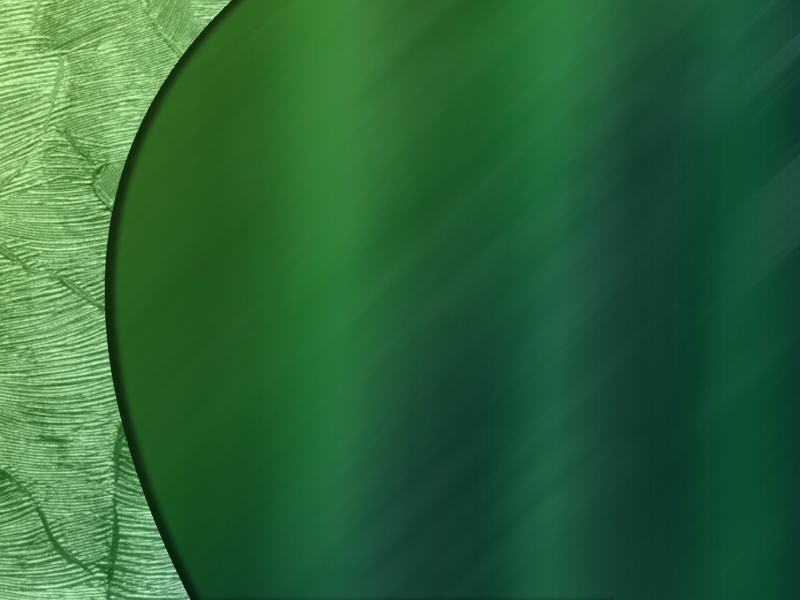 Gen  2:18-25
Defining elements of marriage
Purpose of marriage
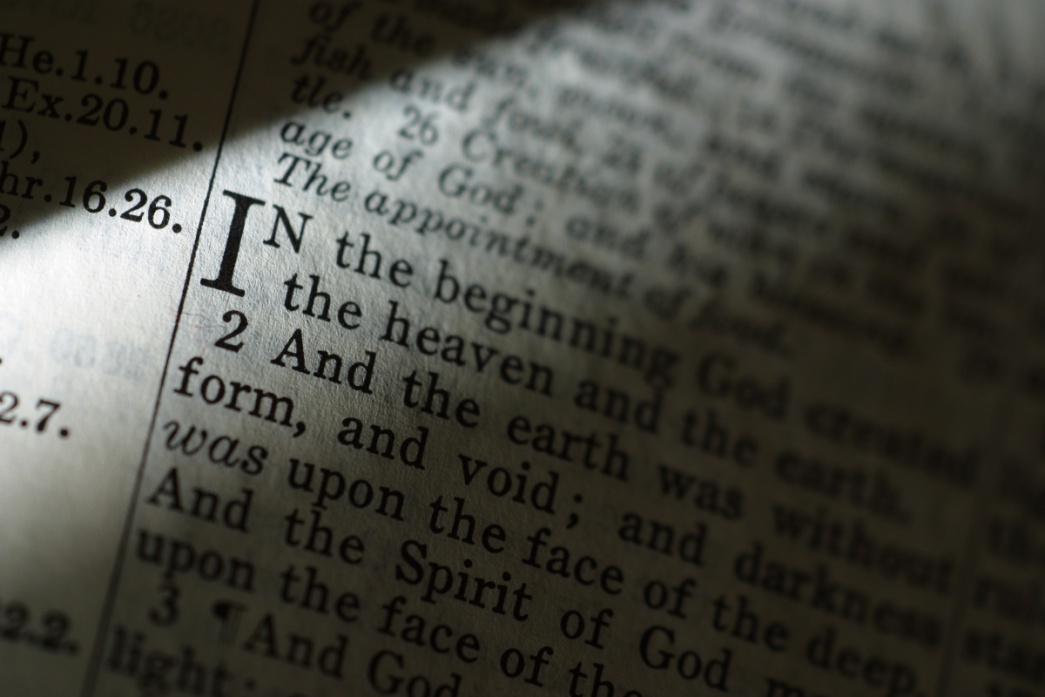 The Principle of the Triangle
God
Man
Woman
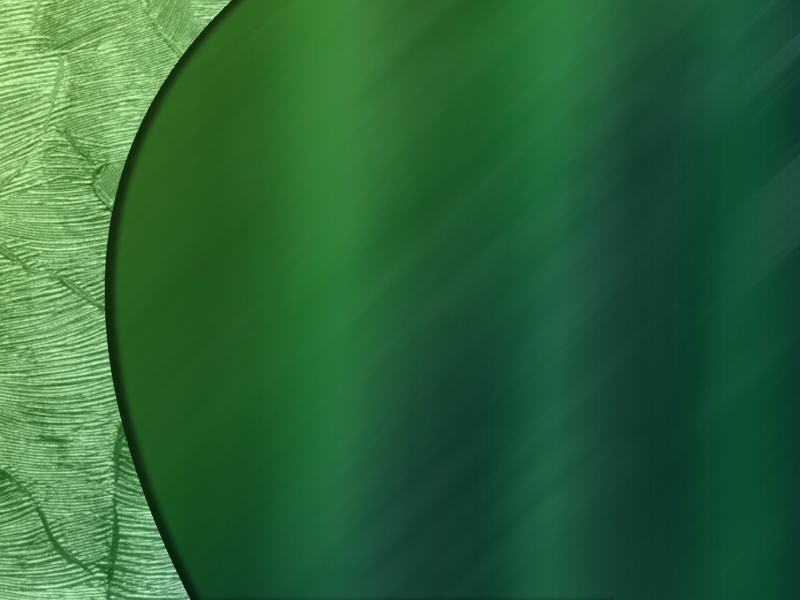 Gen  2:18-25
Defining elements of marriage
Purpose of marriage
Mathematics of marriage
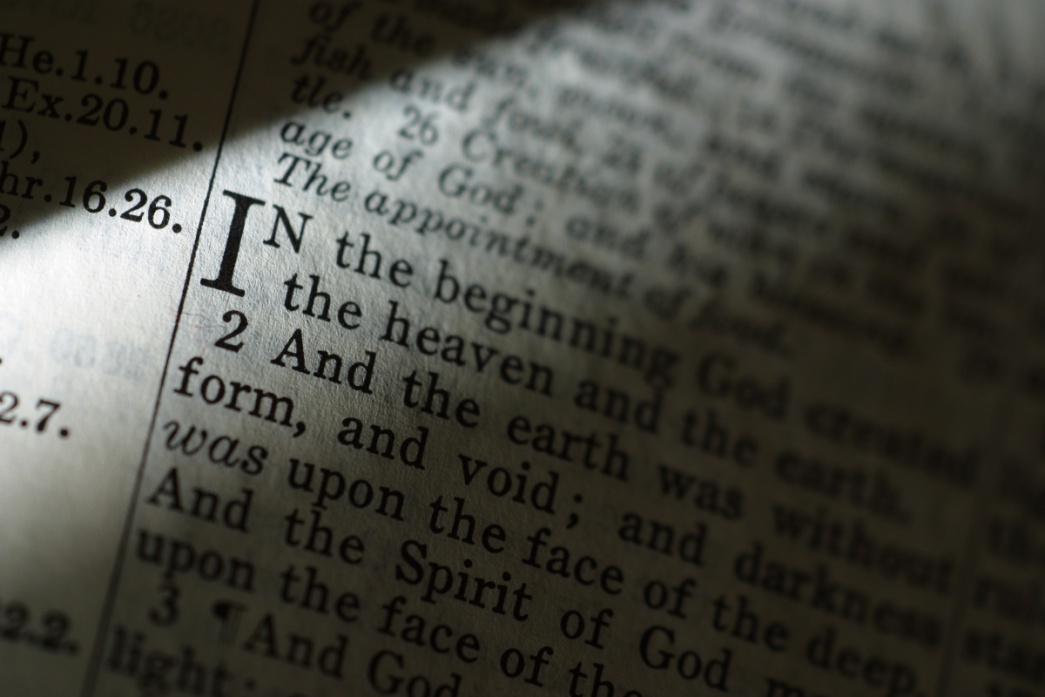 The Mathematics of Marriage
One & One = One
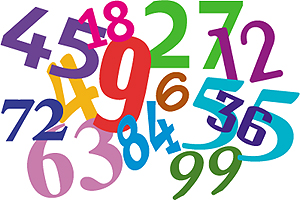 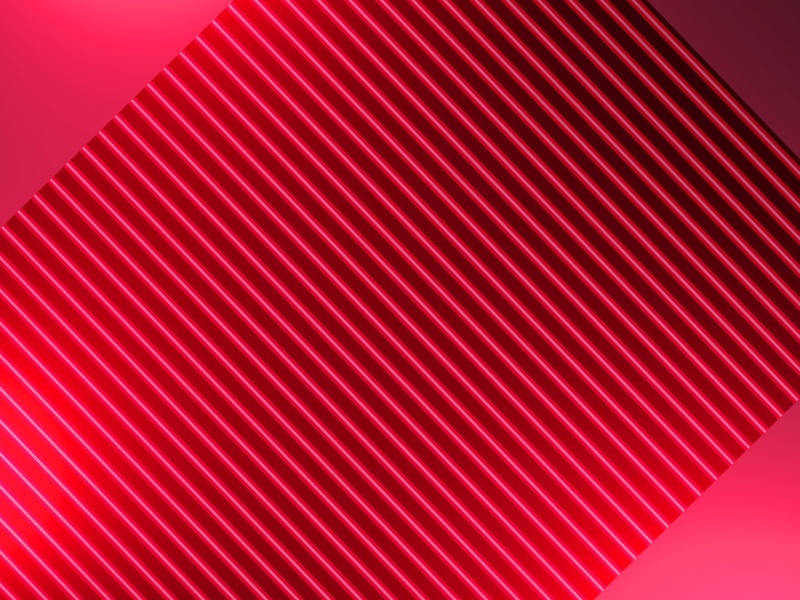 The Husband & Wife are different
In background
Practical Differences
In personality
Sleep habits
In needs
Food choices
In spirit
Movie tastes
Amount of time to get ready
Spiritually
Emotionally
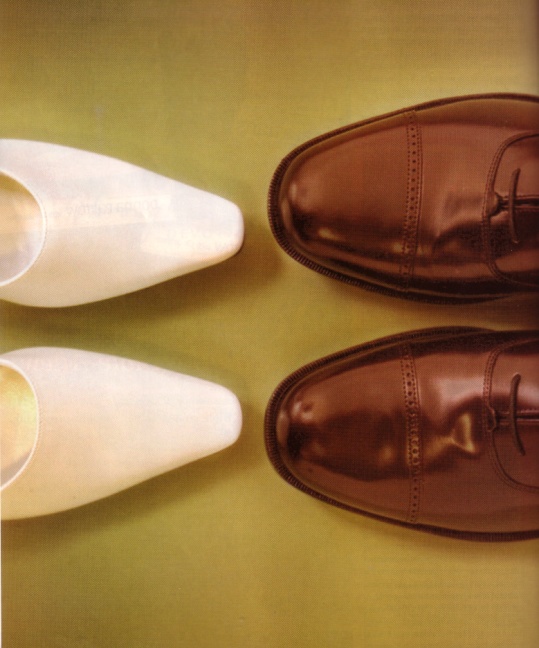 Physically
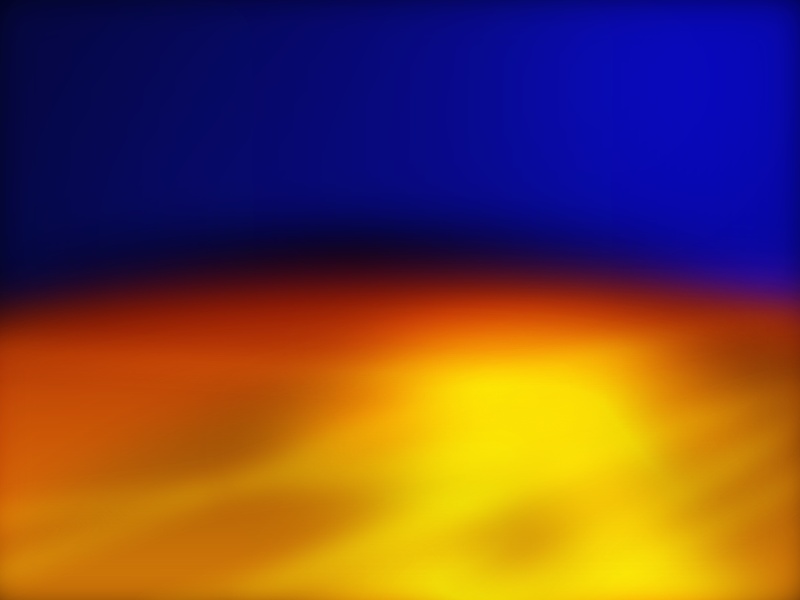 How can One & One Equal One?
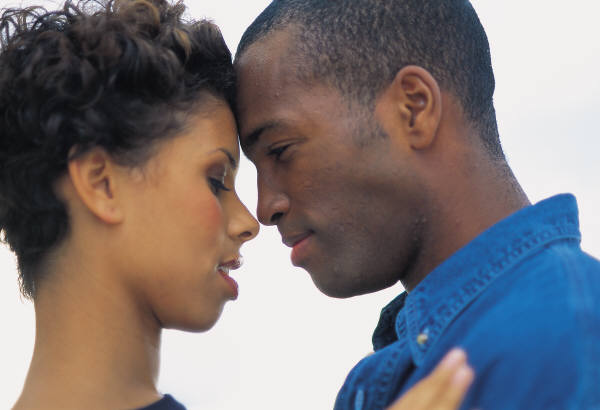 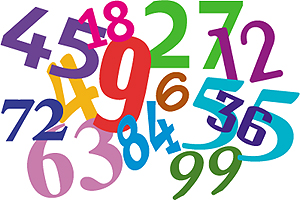 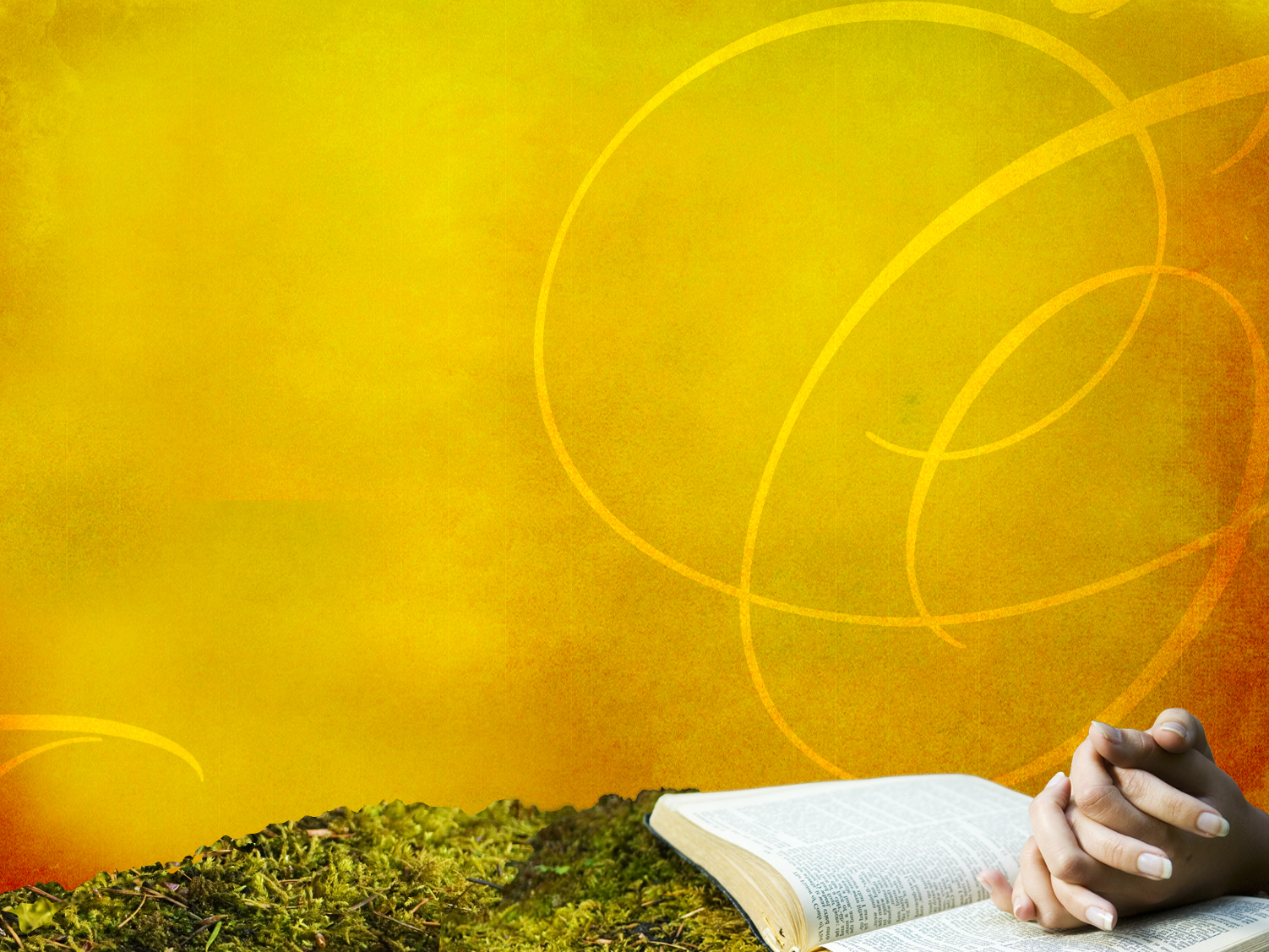 A house divided cannot stand (Mt 12:25)
Phil 1:27 Only conduct yourselves in a manner worthy of the gospel of Christ; so that whether I come and see you or remain absent, I may hear of you that you are standing firm in one spirit, with one mind striving together for the faith of the gospel;
O
N
E
Spirit
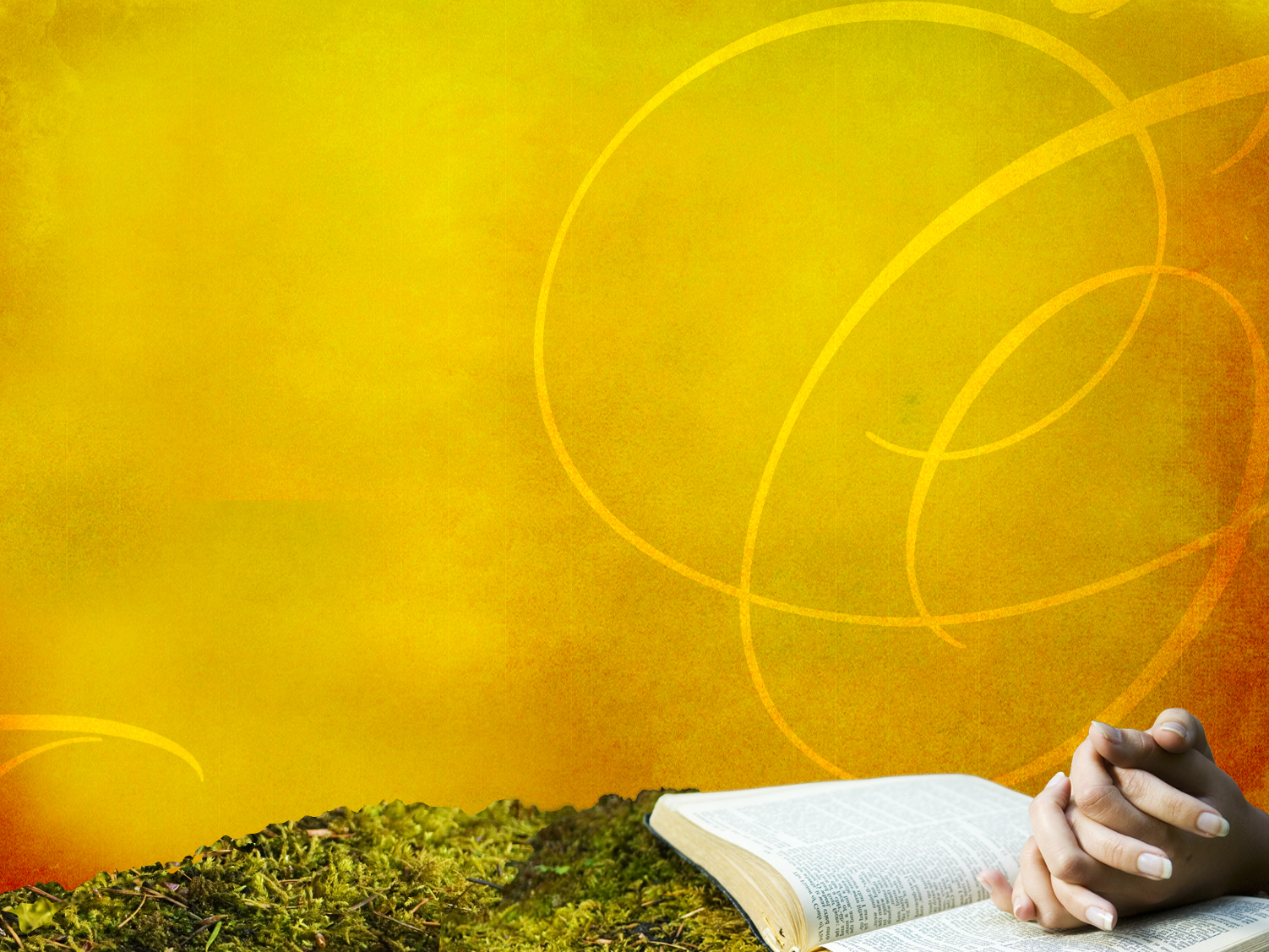 A house divided cannot stand (Mt 12:25)
Rom 15:6 that with one accord you may with one voice glorify the God and Father of our Lord Jesus Christ.
O
N
E
Spirit
Voice
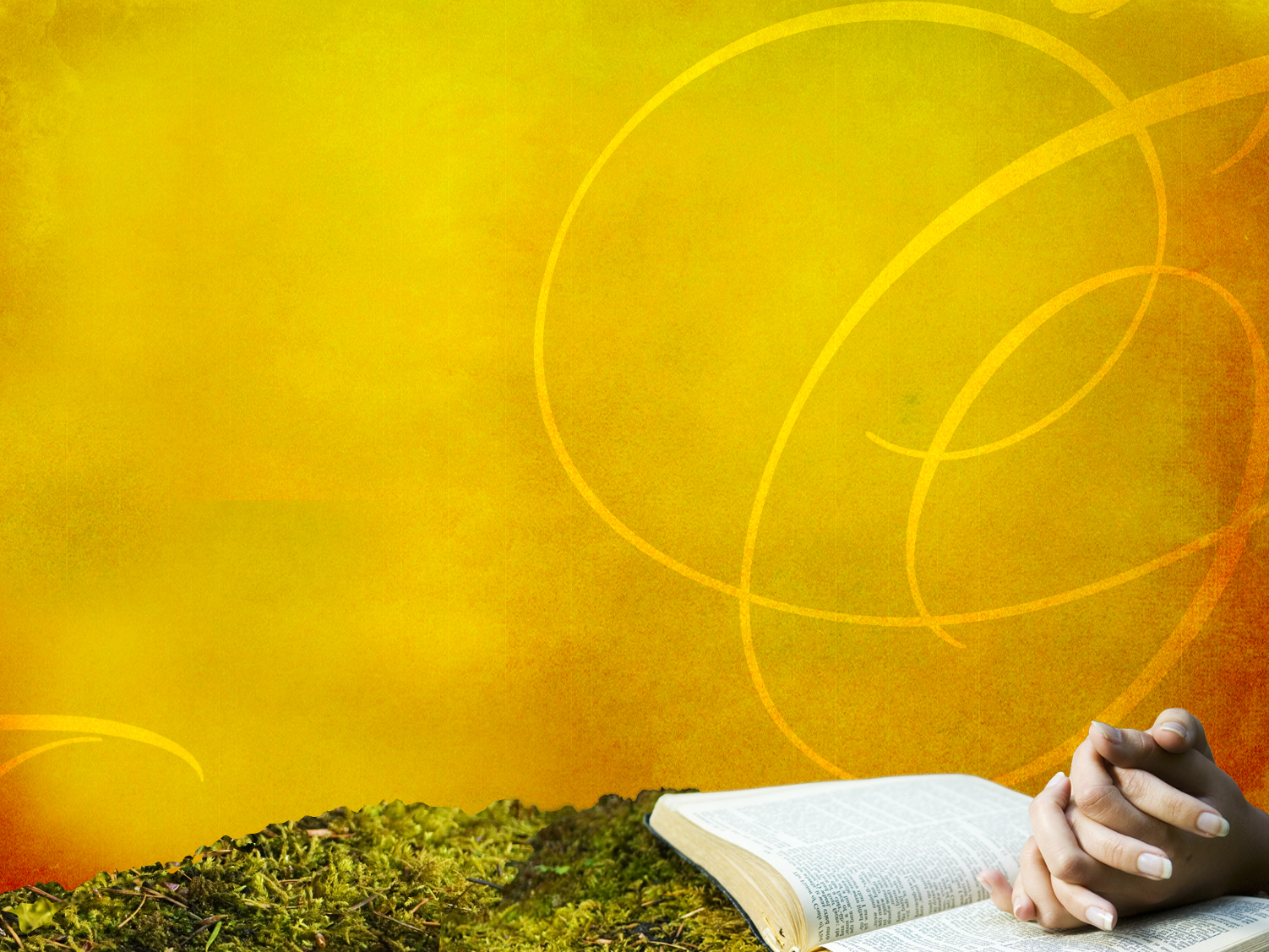 A house divided cannot stand (Mt 12:25)
Acts 15:25 it seemed good to us, having become of one mind, to select men to send to you with our beloved Barnabas and Paul,
O
N
E
Spirit
Voice
Mind
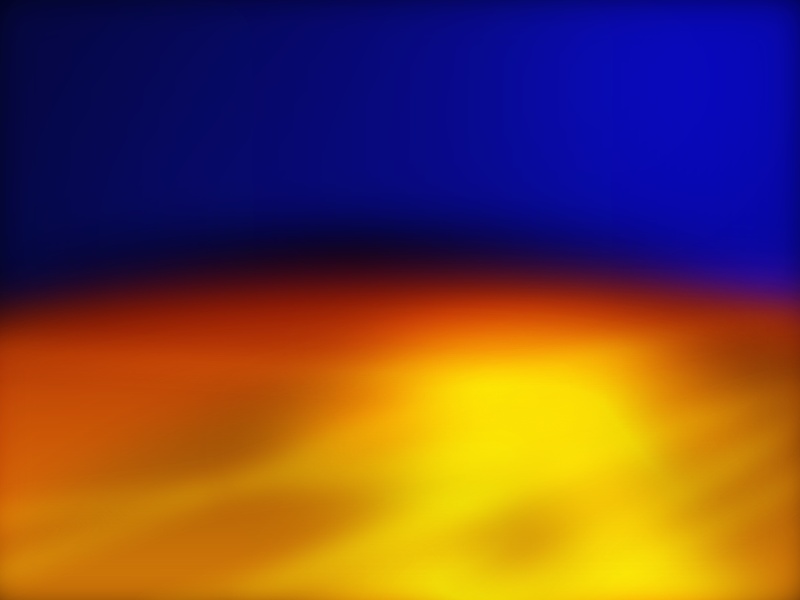 How can One & One Equal One?
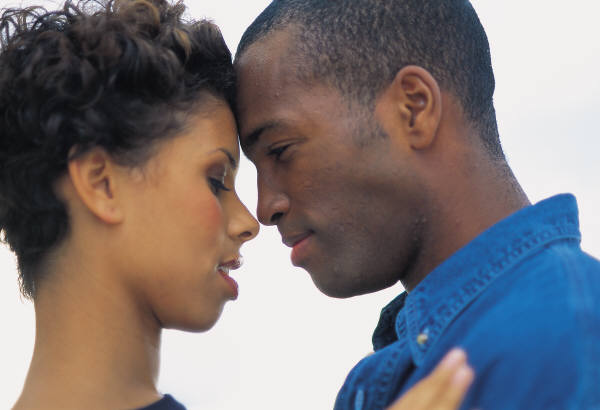 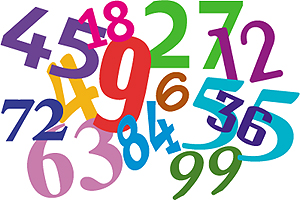 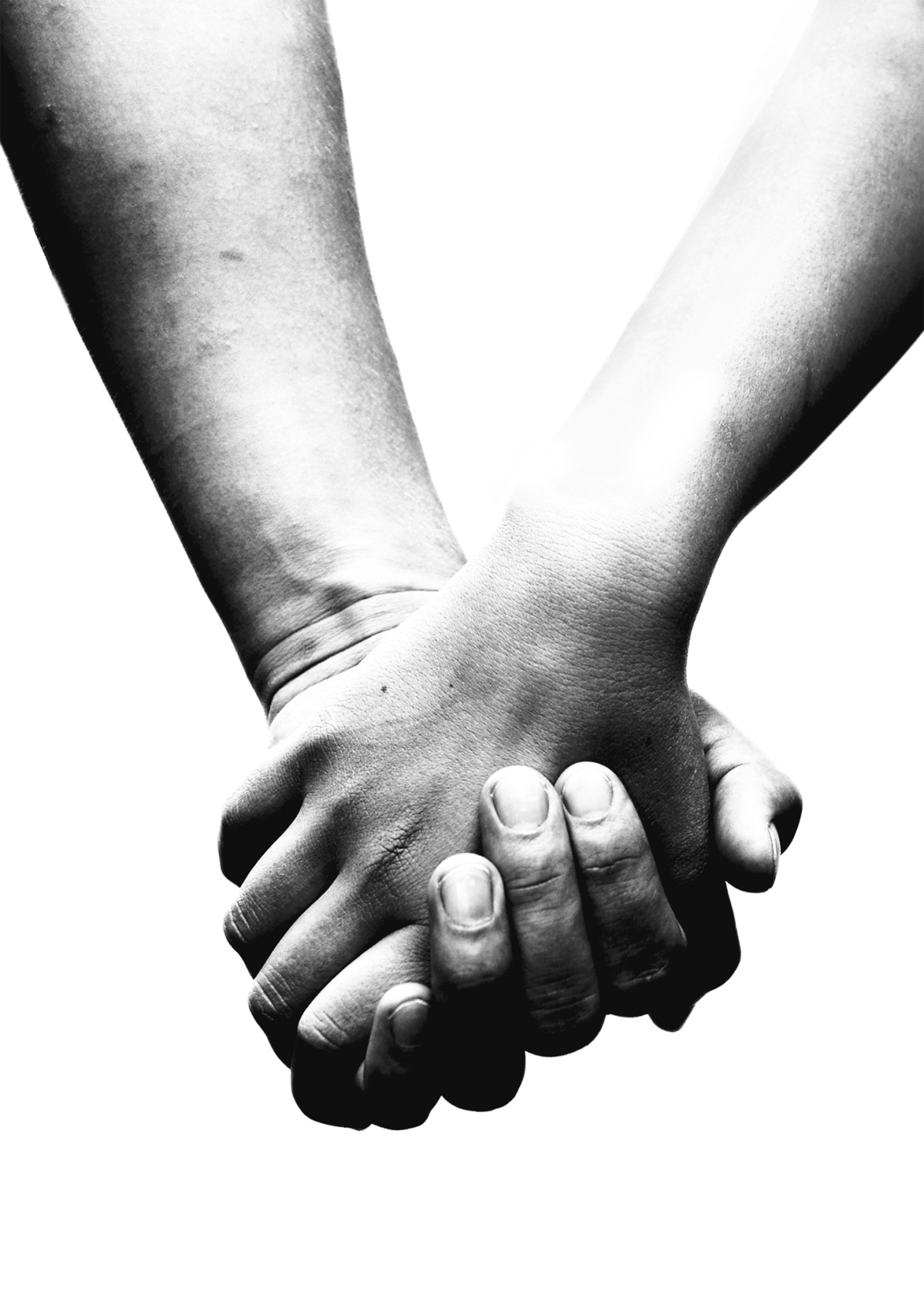 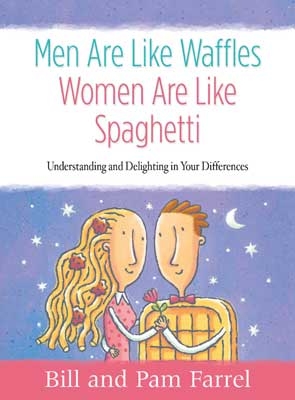 One of the most difficult aspects of Marriage Mathematics
1. The fact that men and women think 	differently
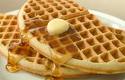 Men are like waffles
They live in one box at a time
If they do not see a problem, then they do not feel the need to open that box
Men tend to only open boxes that they are comfortable 	with
If too many boxes are open at once, a man will  	shut down from system overload
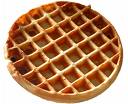 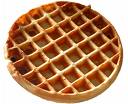 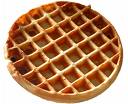 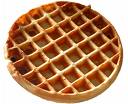 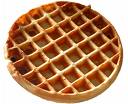 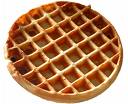 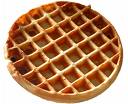 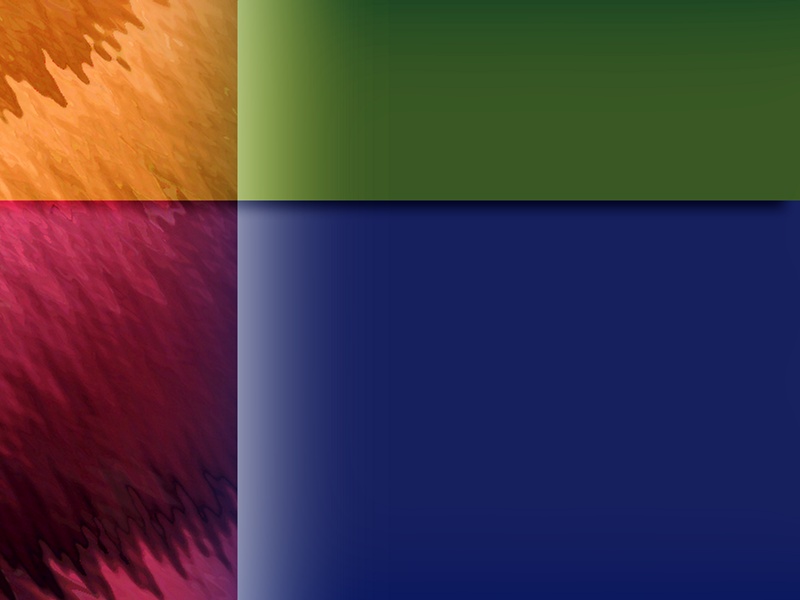 Women are like spaghetti
They see everything 	connected together & 	everything touches 	everything else
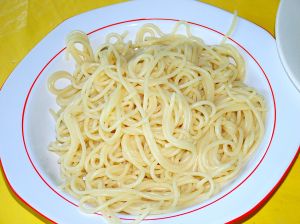 Women can link together 	emotional, logical, 	spiritual and 	relational aspects of 	every issue.
Women tend to be in conversational 	mode and men in the fix it 	mode.
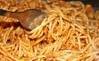 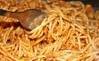 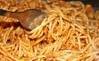 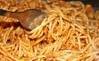 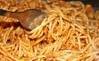 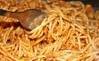 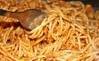 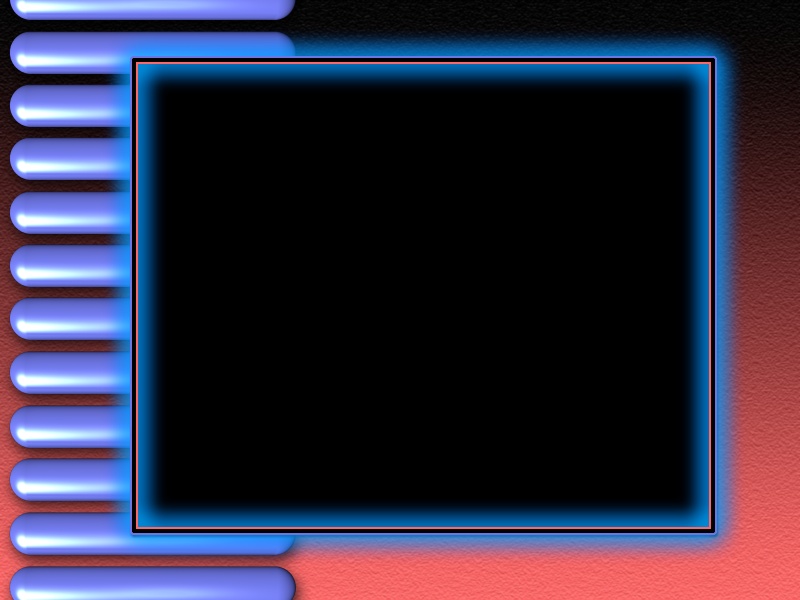 Women want to talk about many issues and the thoughts and feelings behind them.
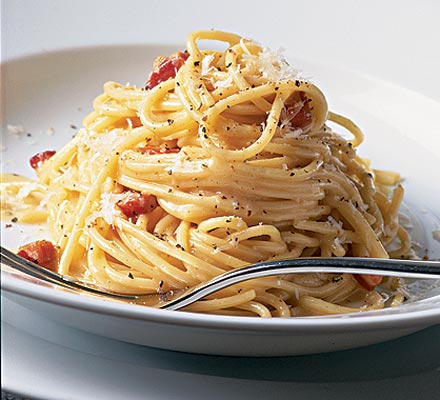 While she is doing that, her man is jumping from one box to another trying to keep up with her, looking for solutions and trying to close boxes as she talks about work, friends, family, feelings, church and the future in one conversation.
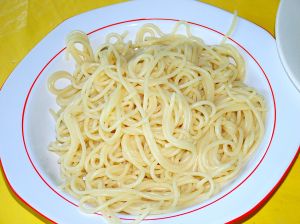 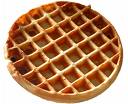 As the conversation ends, she feels frustrated that he doesn’t talk about how he feels and he is overwhelmed with all the boxes that he just journeyed through.
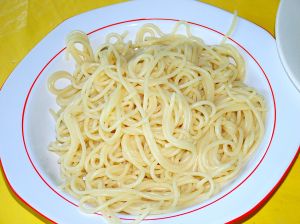 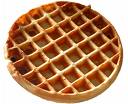 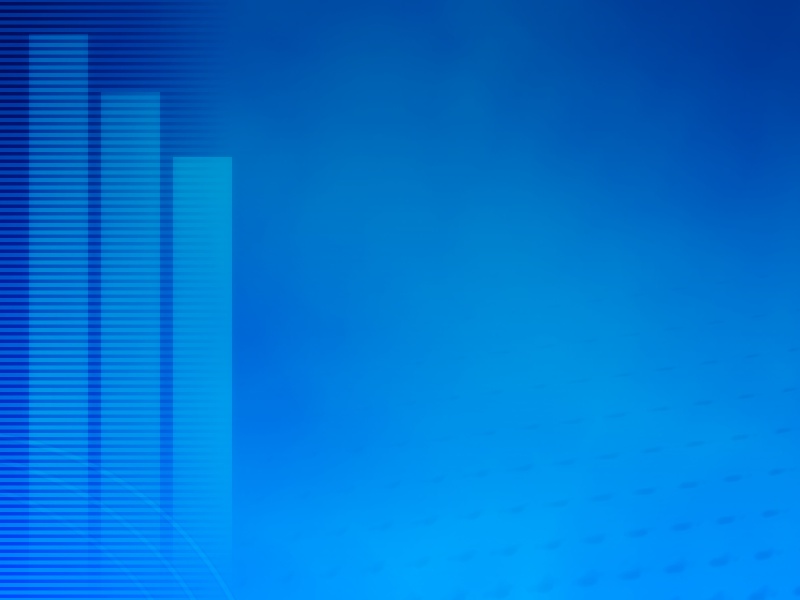 How  can  boxes and  spaghetti become  one?
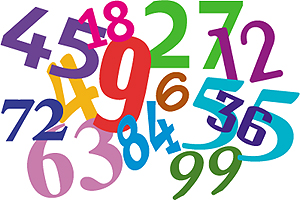 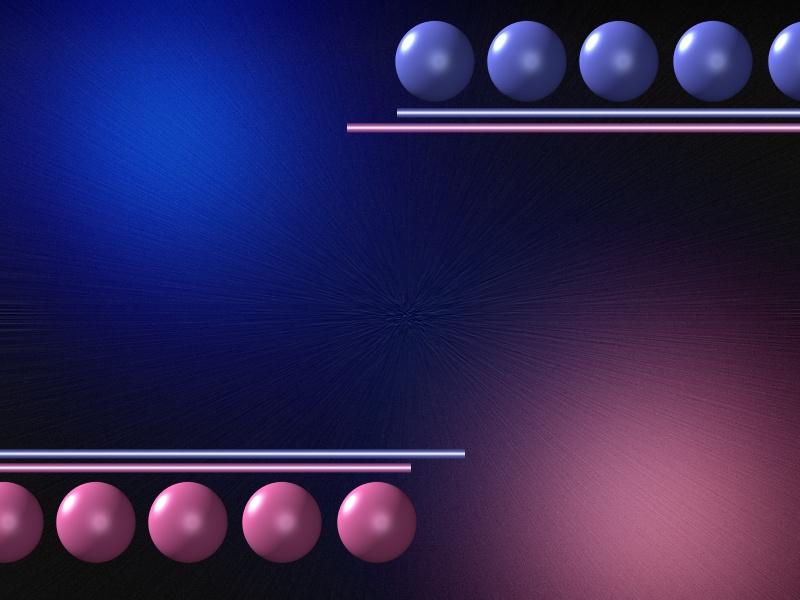 One and one equals one when:
1. A couple develops the “team concept”
1 Cor 13:5 “it does not seek its own”
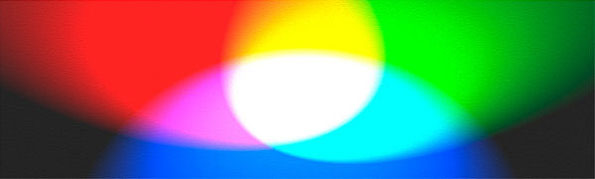 The biggest problem in marriage is not falling out of love, but becoming selfish
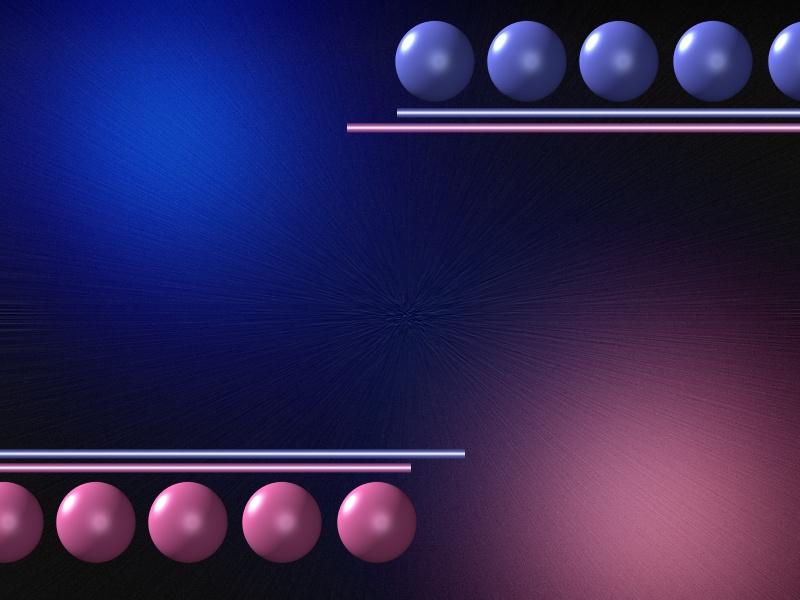 One and one equals one when:
1. A couple develops the “team concept”
1 Cor 12:26 “And if one member suffers, all the members suffer with it; if one member is honored, all the members rejoice with it”
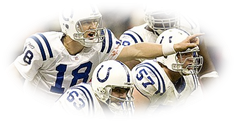 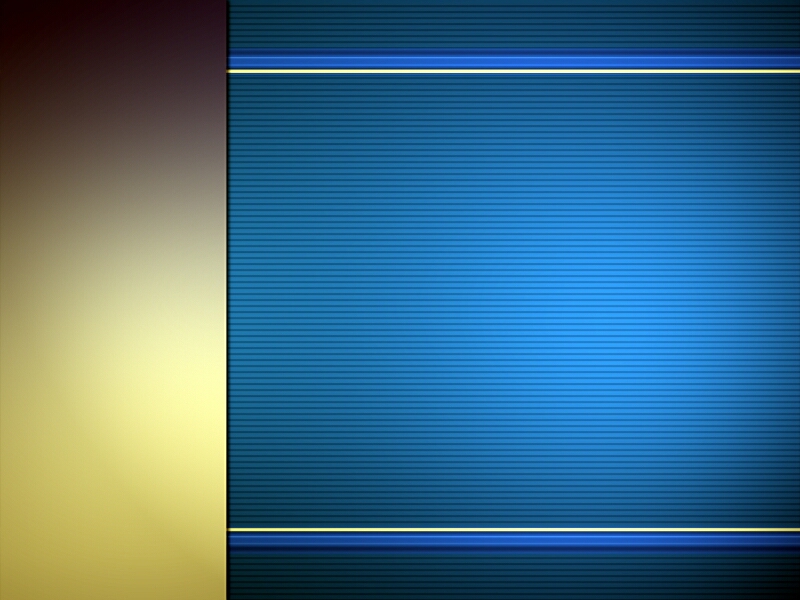 The team concept
Communicates with each other
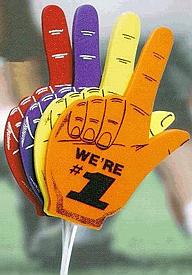 Defend each other
Support each other
Help each other
Finances
Raising kids
Spiritually
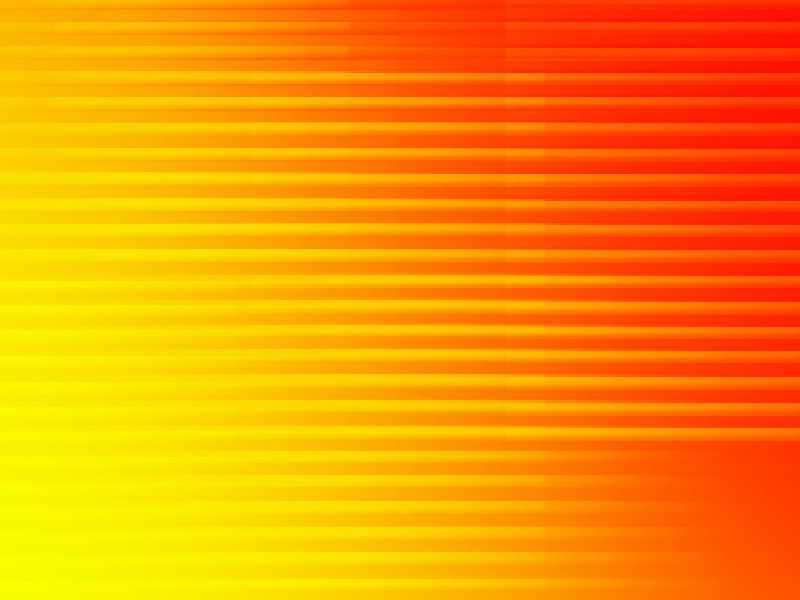 2. When a couple understands the principle of the thermostat
Love: Does not take into 	account a wrong 	suffered  (1 Cor 13:5)
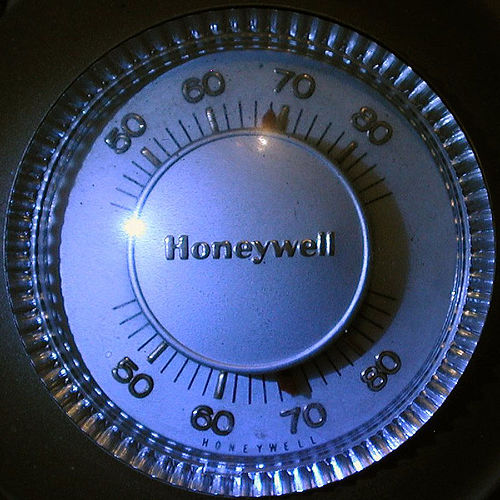 Peterson: “Love doesn’t keep 	score”
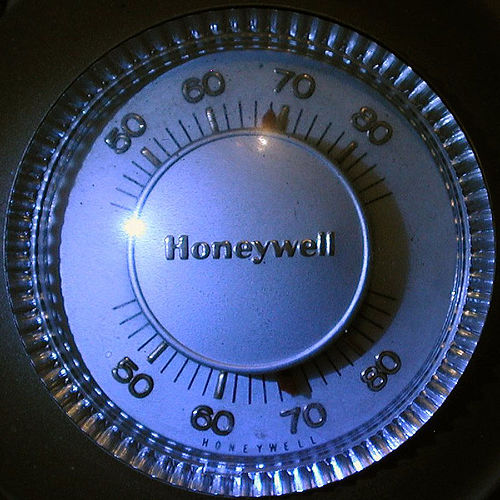 The thermostat must changed if the temperature is uncomfortable
Some will use emotional tricks to get what they want
guilt
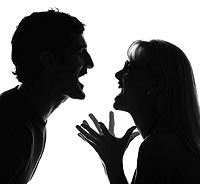 whine
nag
Bring up the past
shout
cry
threats
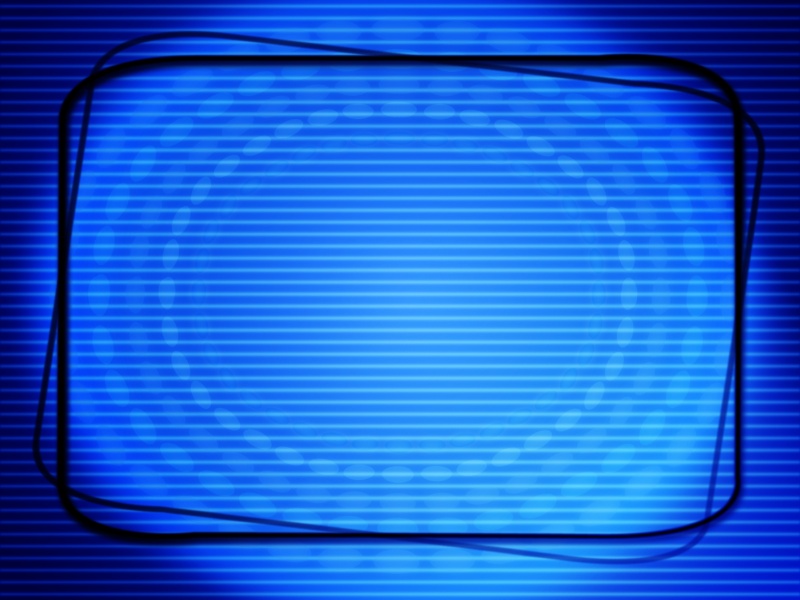 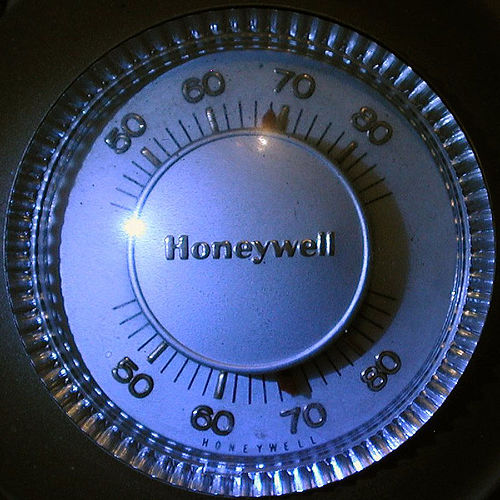 Prov 15:1 “A gentle answer turns away wrath, but a harsh word stirs up anger.”
17:14 “The beginning of strife is like letting out water, so abandon the quarrel before it breaks out.”
25:23 “The north wind brings forth rain, and a backbiting tongue, an angry countenance.”
29:22 “An angry man stirs up strife, and a hot-tempered man abounds in transgression.”
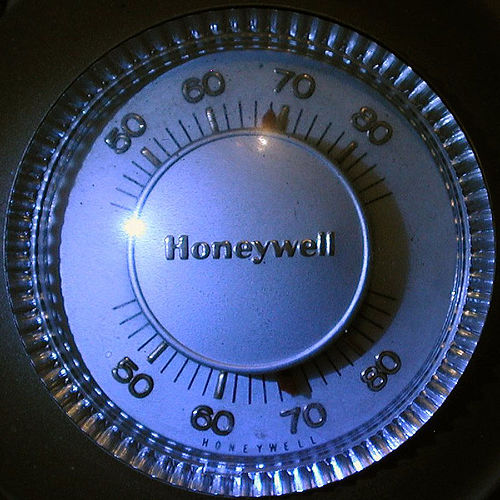 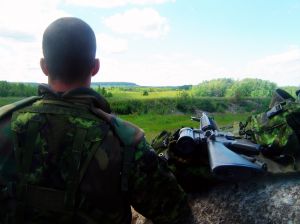 3. Men take on the role of the Point Man
Men are the eyes and ears of the home
They are to be the spiritual leaders of the home
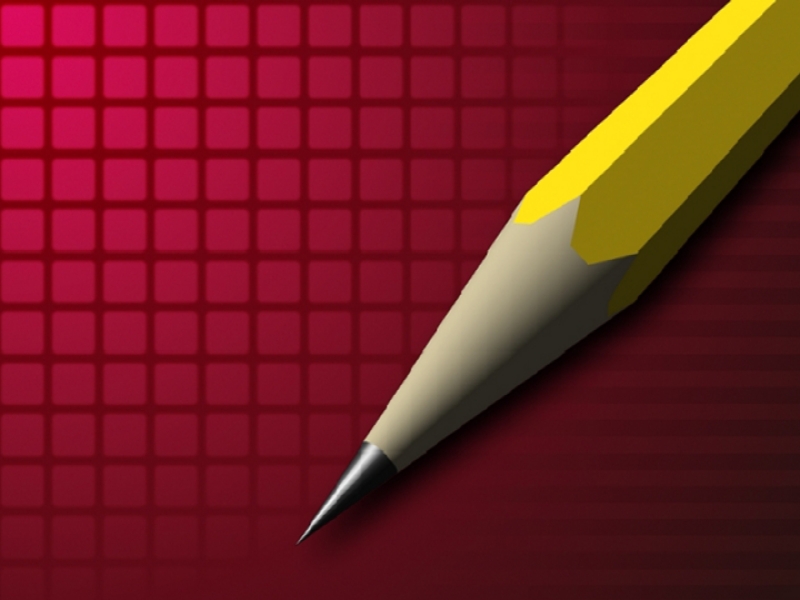 The point man
Sacrifices what he wants for what is best for 	the family
Not put family in unnecessary danger
Must be sharp, alert and attentive to what is 	going on at home
Understands the enemy is near
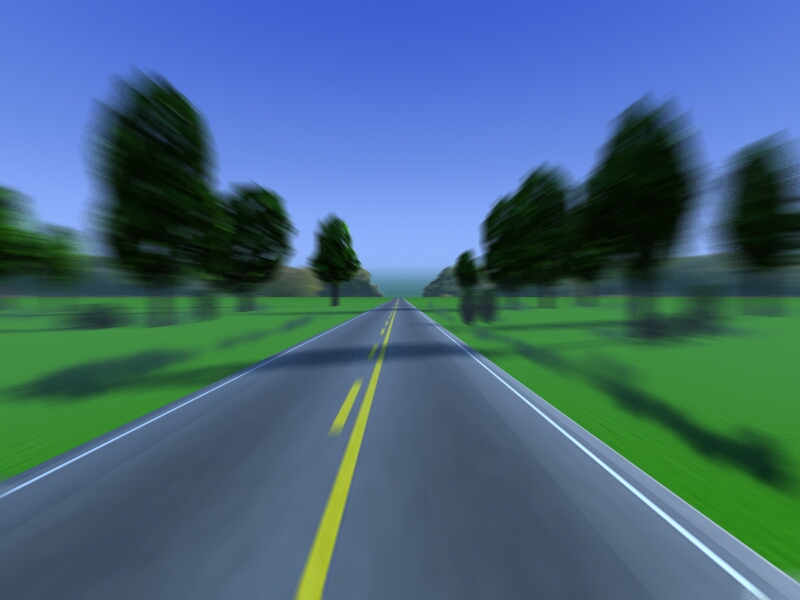 One and one equal one when a man and a woman are walking with the Lord